Hmlová komora
Fyzikálny seminár 
Vypracovali:
Ivan Rakšányi
Ševčík Matěj
Obsah prezentácie
Stavba hmlovej komory
Ako funguje hmlová komora?
Naše hmlové komory
Alternatívne metódy chladenia
Výsledky
Prečo nemáme žiadne výsledky?!
Stavba hmlovej komory
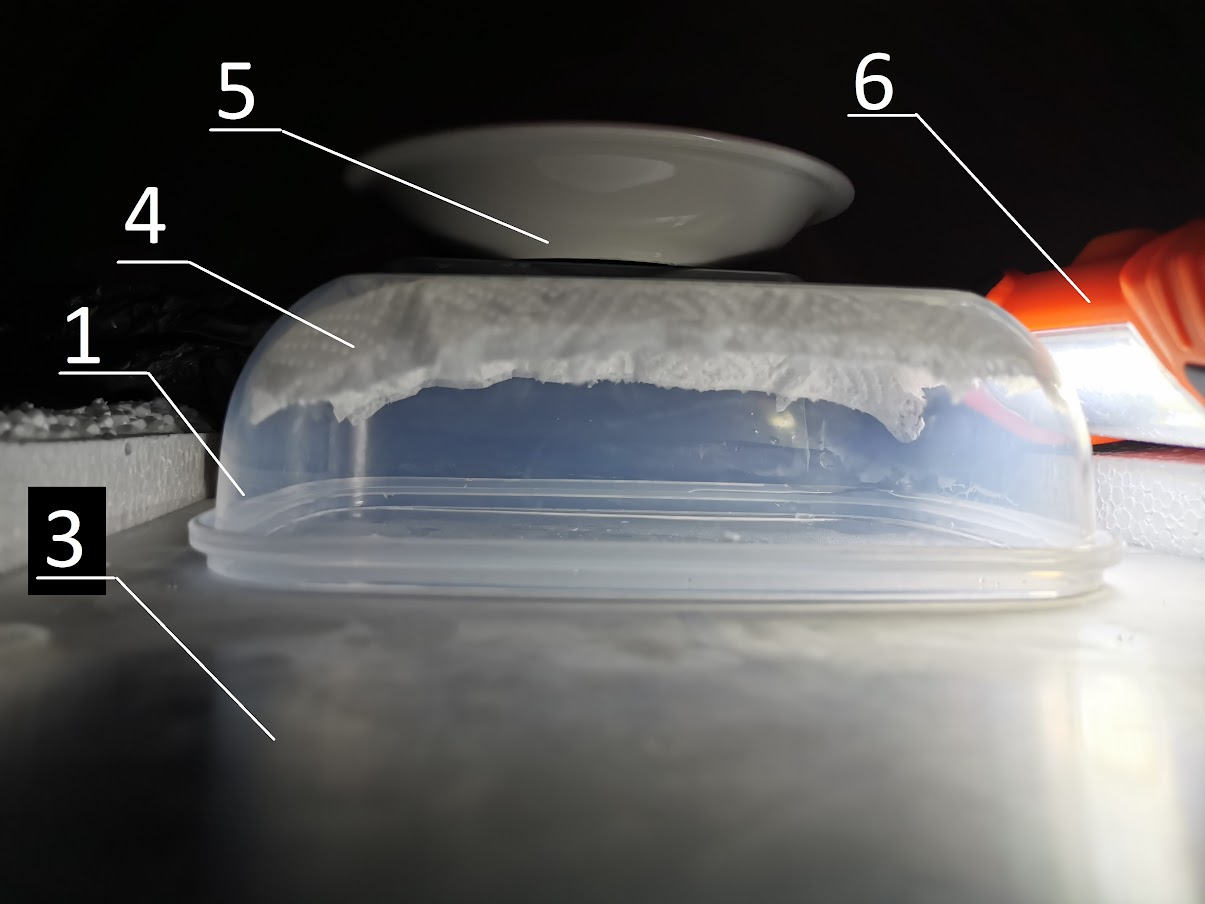 Nádoba.
Chladenie (suchý ľad, voda nasýtená soľou…atď. )
Hliníkový plech na spodnej strane komory 
Absorpčná látka (s isopropyl alkoholom)
Zdroj tepla na vrchnej strane komory
Svetlo
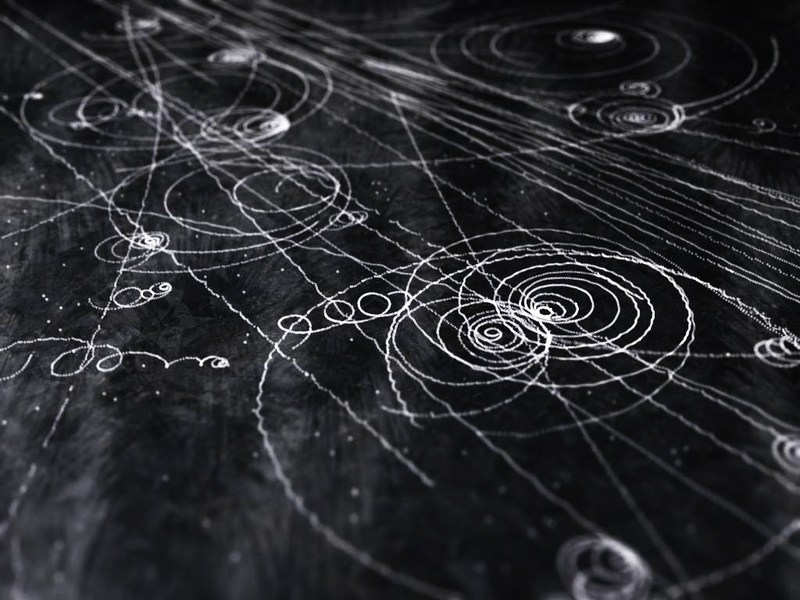 Princíp hmlovej komory
1. Na teplejšej strane komory sa vyparuje isopropyl alkohol a klesá k chladnejšiemu dnu komory.
2. Prostredie v komore sa stane nasýtené isopropanolovou parou.
3. Do prostredia vstúpi energeticky nabitá častica a ionizuje okolité prostredie
4. Na polarizované častice isopropanolu a voľné ióny začnú pôsobiť vzájomné príťažlivé sily.
5. Pozorujeme kondenzačnú stopu pozdĺž trajektórie nabitej častice.
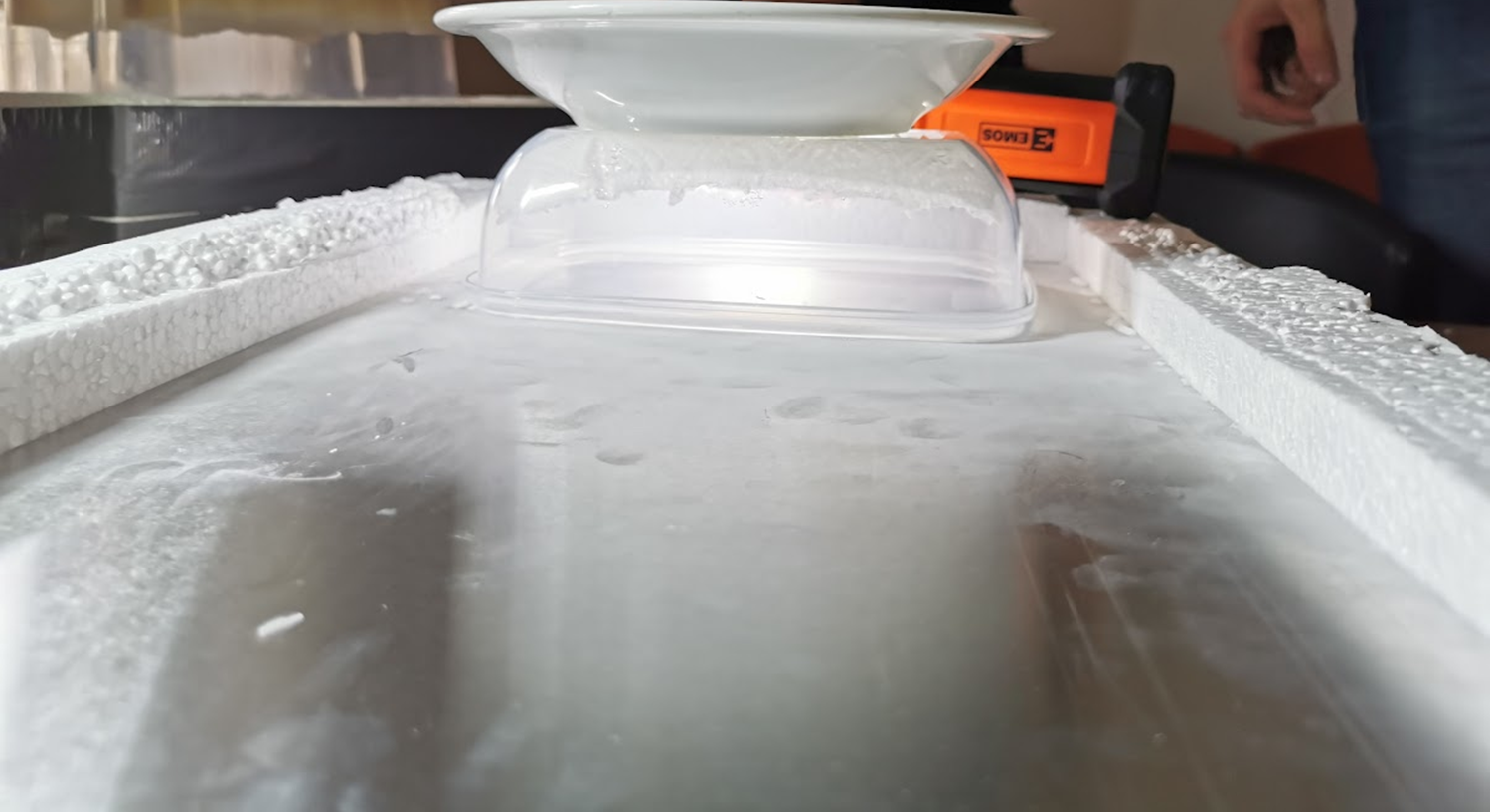 Pokusy
Model A)
Rozmery: 10cm x 15cm x 9cm
Absorpčná látka: 
papier
Chladenie:
A1) Suchý ľad
A2) Ľad nasýtený soľou
Zdroj tepla: 
Tanier s vriacou vodou
Papierové utierky s vriacou vodou
Uzavierateľné vrecúško s vriacou vodou
atď.
Zdroj žiarenia:
Cézium 137
Model B)
Rozmery: 15cm x 20cm x 12cm
Absorpčná látka:
4x špongia (6cm x 8cm)
Chľadenie:
 Suchý ľad
Zdroj tepla: 
Papierové utierky s vriacou vodou
Špongia s vriacou vodou
Zdroj žiarenia:
Cézium 137
Alternatívna metóda chladenia:
Ľad nasýtený soľou
Prostriedky:
Soľ
Vzduchotesné vrecúško
Voda
Prostredie s teplotou cca. -21°C
Príprava:
Voda a soľ sa zmiešajú do roztoku v pomere 2:1 
Vrecúško sa odvzdušní a uzavrie
Nasýtený slaný roztok sa nechá zamrznúť
Princíp poklesu bodu tuhnutia:
Soľ znižuje bod tuhnutia Vody
Ľad nasýtený soľou sa začne topiť v teplejšom prostredí
Topenie absorbuje teplo z okolitého prostredia
Teplota prostredia okolo slaného ľadu klesá, kým sa neroztopí
Slaný ľad
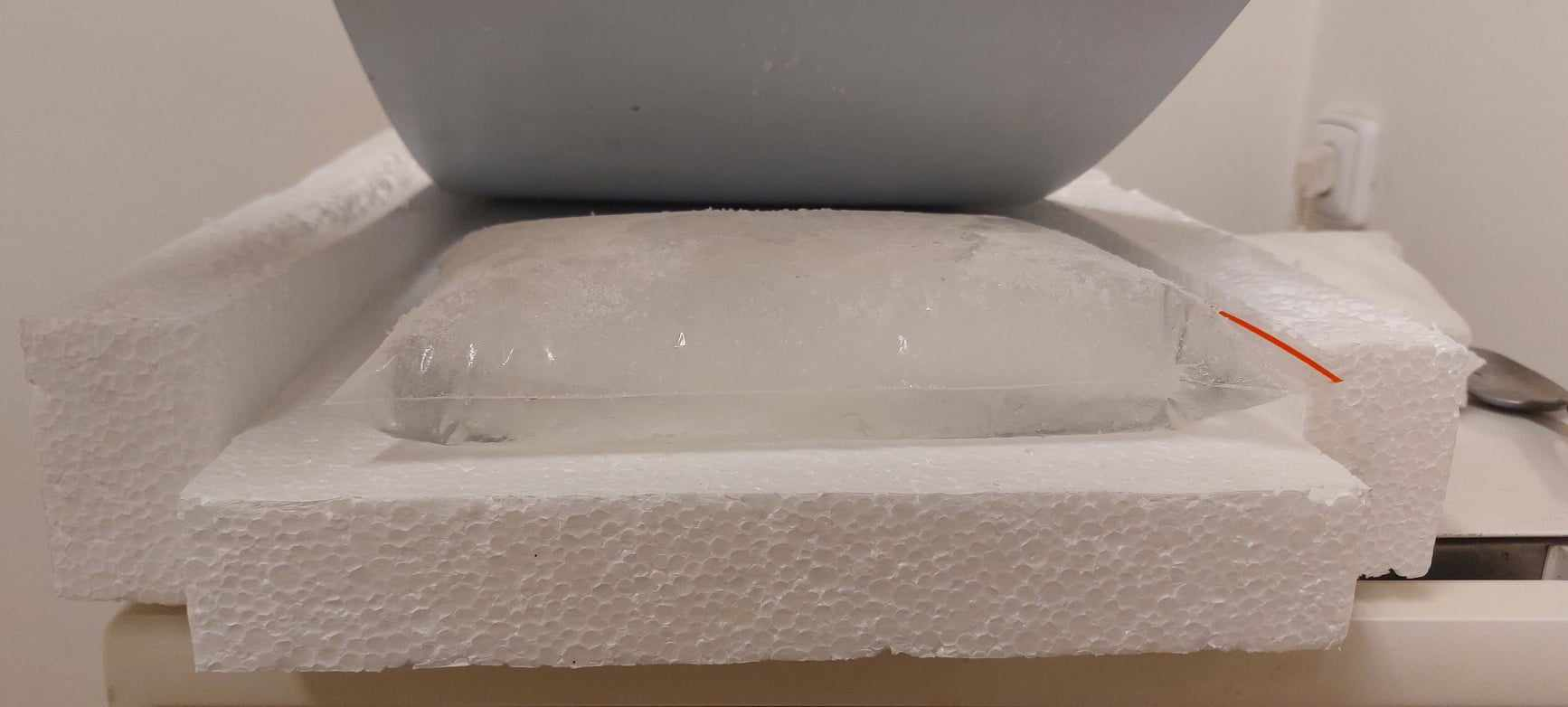 Výsledky experimentu
Za použitia suchého ľadu:
Bolo možné pozorovať isopropanolovú hmlu.
Pozorovanie častíc bolo neúspešné.
Za použitia slaného ľadu:
Hmlová komora nebola funkčná.

Dôvody:
Prostredie komory nebolo nasýtené parou:
Isopropanol v modelu B, nemožné ohriať z vrchu
Nerovnosti na hliníkovom plechu spôsobovali úniky pary z prostredia komory
Slaný ľad nebol dostatočne dobrým chladením (zlý mraziak)
Zdroje
https://scoollab.web.cern.ch/sites/default/files/documents/20200521_JW_DIYManual_CloudChamber_v7.pdf
https://www.fzu.cz/en/popularization/for-schools/cloud-chamber
Yoshinaga, K., Kubota, M., & Kamata, M. (2014). Simple Cloud Chambers using a freezing mixture of ice and cooking salt. Physics Education, 50(1), 23–27. https://doi.org/10.1088/0031-9120/50/1/23